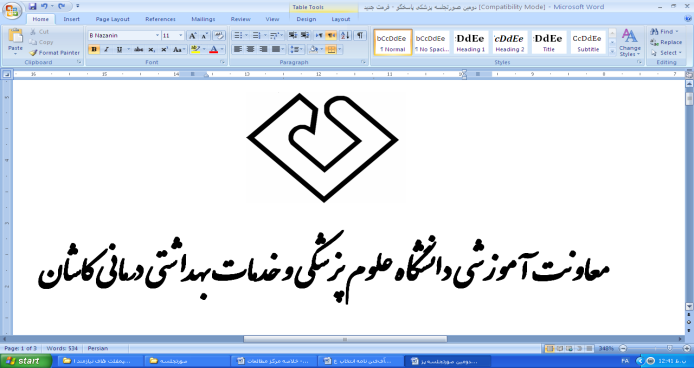 دفتر مطالعات و توسعه آموزش علوم پزشکی (EDO)  دانشکده پرستاری و مامایی
کمیته رشد و بالندگی اعضاء هیات علمی
کارگاه
آموزش STATA(جلسه اول)
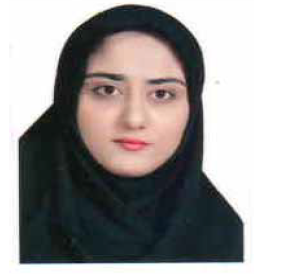 مدرس: 
خانم دکتر فاطمه فلاحی 
عضو هیئت علمی دانشگاه علوم پزشکی کاشان
برگزار کننده:  
دفتر توسعه آموزش دانشکده پرستاری و مامایی
با همکاری 
معاونت تحقیقات وفناوری دانشکده
گروه هدف: 
اعضای هیئت علمی و مربیان 
دانشکده پرستاری و مامایی
زمان برگزاری: چهار شنبه 29 تیرماه1401
ساعت 10 لغایت12 (حضوری)
مکان : طبقه اول دانشکده – سایت کامپیوتر